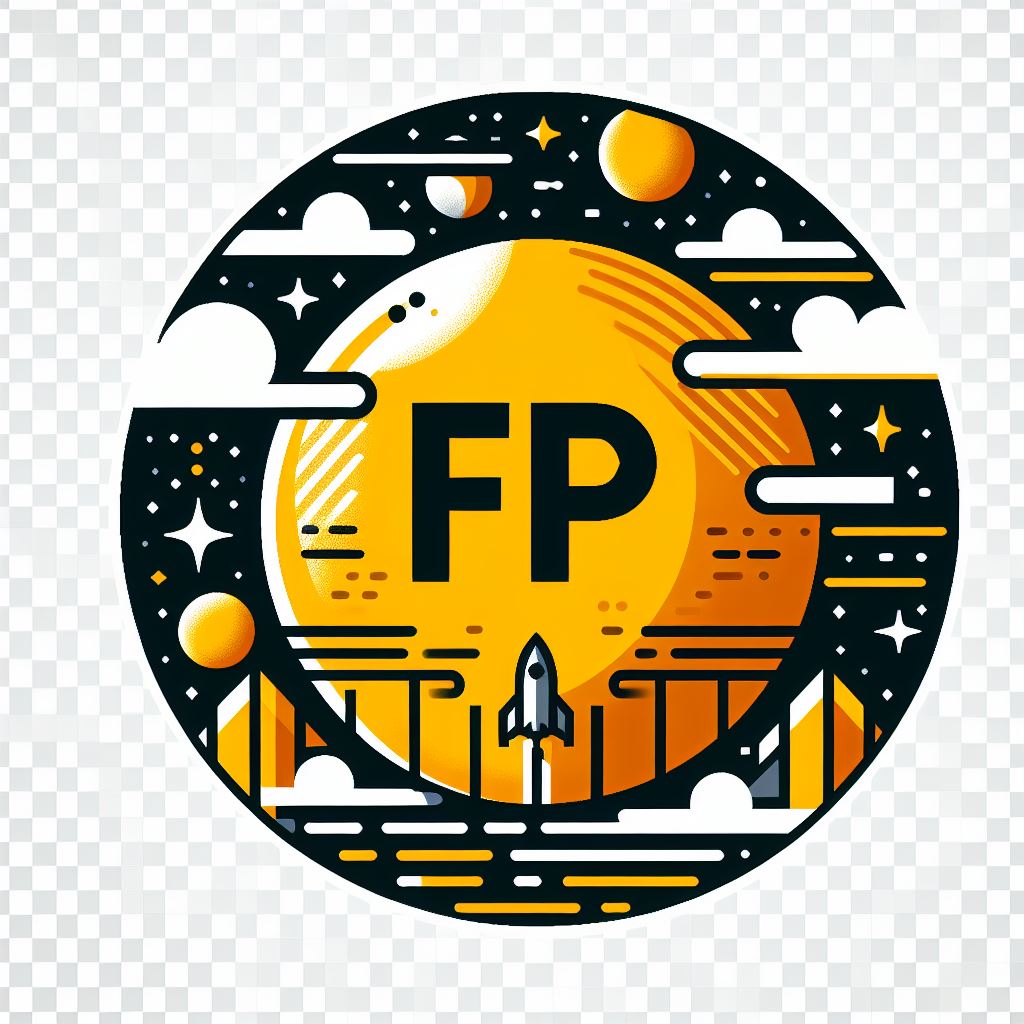 Identificación de sistemas y componentes de centrales hidroeléctricas
Centrales de producción eléctrica
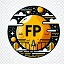 Conceptos hidráulicos fundamentales aplicados a centrales hidroeléctricas: nivel, cota, aforo, caudal, carga, pérdida de carga y salto de agua.
El HTML proporcionado aborda los conceptos hidráulicos fundamentales y los sistemas y componentes involucrados en las centrales hidroeléctricas.
Los conceptos hidráulicos fundamentales incluyen nivel, cota, aforo, caudal, carga, pérdida de carga y salto de agua. Estos conceptos se definen y se explican en relación con las centrales hidroeléctricas.
El documento también discute los sistemas y componentes de las centrales hidroeléctricas, clasificándolos en sistemas y componentes hidráulicos y sistemas y componentes eléctricos. Los sistemas hidráulicos incluyen la presa, la toma de agua, el canal de aducción, la tubería de presión y la turbina, mientras que los sistemas eléctricos incluyen el generador, el transformador, la línea de transmisión y la subestación.
Por último, el documento describe el funcionamiento de una central hidroeléctrica, explicando el paso a paso del proceso de generación de energía eléctrica a partir de la energía hidráulica.
www.todofp.pro
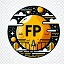 Tipos de centrales hidroeléctricas. Configuración. Presión. Características. Utilización.
Las centrales hidroeléctricas se clasifican en tres tipos: de alta presión, de baja presión y de caudal. Están formadas por una presa, una toma de agua, un canal de conducción, una turbina, un generador, un transformador y una línea de transmisión. La presión del agua en la central es un factor muy importante que determina la potencia de la misma. Las centrales hidroeléctricas son una fuente de energía renovable, limpia y sostenible que no producen emisiones de gases de efecto invernadero ni de otros contaminantes. Se utilizan para generar electricidad que se utiliza para abastecer a las ciudades y a las industrias.
www.todofp.pro
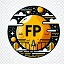 Presas y embalses. Parámetros de los embalses. Tipos de presas y elementos asociados. Concepto y funciones de la presa. Zonas estructurales. Clasificación. Aliviaderos. Depósitos o cámaras de carga. Canales. Tuberías forzadas. Chimeneas de equilibrio. Desagües de fondo y medio fondo. Galerías de inspección. Escala de peces. Compuertas y ataguías.
Parámetros de los embalses:
Capacidad bruta: volumen máximo de agua que puede almacenar el embalse.
Capacidad útil: volumen de agua que se puede utilizar para la generación de energía eléctrica.
Superficie del embalse: área cubierta por el embalse.
Volumen muerto: volumen de agua que queda en el embalse cuando el nivel del agua está en su punto más bajo.
Nivel máximo de operación: nivel máximo al que puede llegar el agua en el embalse.
Nivel mínimo de operación: nivel mínimo al que puede llegar el agua en el embalse.
Tipos de presas:
Presas de gravedad: son las más comunes. Se construyen con materiales pesados, como hormigón o mampostería, y su estabilidad depende de su propio peso.
Presas de arco: son presas delgadas y curvas que se construyen en valles estrechos. Su estabilidad depende de la compresión de la roca sobre la que se apoyan.
Presas de contrafuertes: son presas de gravedad que tienen una serie de contrafuertes, o pilares, que ayudan a soportar la presión del agua.
Presas de tierra: son presas construidas con tierra compactada. Son más baratas que las presas de hormigón o mampostería, pero también son menos estables.
Elementos asociados a las presas:
Aliviaderos: son estructuras que permiten controlar el nivel del agua en el embalse. Se utilizan para evacuar el exceso de agua durante las lluvias o las crecidas.
Depósitos o cámaras de carga: son estructuras que almacenan el agua que se utiliza para generar energía eléctrica.
Canales: son estructuras que conducen el agua desde el embalse hasta las turbinas.
Tuberías forzadas: son tuberías que conducen el agua desde el depósito o cámara de carga hasta las turbinas.
Chimeneas de equilibrio: son estructuras que se utilizan para controlar la presión del agua en las tuberías forzadas.
Desagües de fondo y medio fondo: son estructuras que permiten evacuar el agua del embalse en caso de emergencia.
Galerías de inspección: son túneles que permiten inspeccionar el interior de la presa.
Escalera de peces: son estructuras que permiten a los peces subir y bajar el río a pesar de la presencia de la presa.
Compuertas y ataguías: son estructuras que se utilizan para controlar el flujo de agua en las presas.
Concepto y funciones de la presa:
Una presa es una estructura que se construye en un río para almacenar agua y generar energía eléctrica.
Las presas tienen las siguientes funciones:
Almacenar agua para el riego, el suministro de agua potable y la generación de energía eléctrica.
Controlar las inundaciones.
Crear lagos artificiales que pueden utilizarse para la pesca, la navegación y la recreación.
Zonas estructurales:
El cuerpo de la presa: es la parte principal de la presa y es la que soporta la presión del agua.
El aliviadero: es una estructura que permite controlar el nivel del agua en el embalse.
La casa de máquinas: es una estructura que alberga las turbinas y los generadores que producen energía eléctrica.
El vertedero: es una estructura que permite evacuar el exceso de agua durante las lluvias o las crecidas.
Clasificación:
Según su tipo de construcción, las presas se clasifican en:
Presas de gravedad: son las más comunes. Se construyen con materiales pesados, como hormigón o mampostería, y su estabilidad depende de su propio peso.
Presas de arco: son presas delgadas y curvas que se construyen en valles estrechos. Su estabilidad depende de la compresión de la roca sobre la que se apoyan.
Presas de contrafuertes: son presas de gravedad que tienen una serie de contrafuertes, o pilares, que ayudan a soportar la presión del agua.
Presas de tierra: son presas construidas con tierra compactada. Son más baratas que las presas de hormigón o mampostería, pero también son menos estables.
Según su altura, las presas se clasifican en:
Presas pequeñas: tienen menos de 15 metros de altura.
Presas medianas: tienen entre 15 y 50 metros de altura.
Presas grandes: tienen más de 50 metros de altura.
Según su finalidad, las presas se clasifican en:
Presas hidroeléctricas: son presas que se construyen para generar energía eléctrica.
Presas de riego: son presas que se construyen para almacenar agua para el riego.
Presas de abastecimiento de agua potable: son presas que se construyen para almacenar agua para el suministro de agua potable.
Presas de control de inundaciones: son presas que se construyen para controlar las inundaciones.
www.todofp.pro
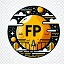 Componentes de las centrales según sus características constructivas. Tipos. Características. Utilización.
Componentes de las centrales según sus características constructivas:
Centrales de pasada: Aprovechan el caudal de un río sin almacenar agua.
Centrales de embalse: Acumulan agua en un embalse para generar energía.
Centrales de bombeo: Pueden generar energía tanto en el sentido de subida como en el sentido de bajada del agua.
Tipos de centrales hidroeléctricas:
Centrales de gravedad: Utilizan la fuerza de la gravedad para hacer girar las turbinas.
Centrales de arco: Utilizan la fuerza del agua para empujar una presa en forma de arco.
Centrales de derivación: Desvían parte del caudal de un río a través de un canal o tubería para hacer girar las turbinas.
Centrales de bombeo: Pueden generar energía tanto en el sentido de subida como en el sentido de bajada del agua.
Características de las centrales hidroeléctricas:
Bajo impacto ambiental.
Energía renovable.
Costes de operación bajos.
Larga vida útil.
Utilización de las centrales hidroeléctricas:
Generar energía eléctrica.
Bombear agua.
Regar cultivos.
Controlar inundaciones.
www.todofp.pro
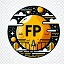 Tipos de turbinas hidráulicas. Características. Escalonamientos y etapas. Sistemas de arranque de turbina y sistema de lubricación, refrigeración y estanqueidad de cojinetes. Sistemas de regulación de velocidad de las turbinas hidráulicas. Protecciones de las turbinas hidráulicas.
Las turbinas hidráulicas son máquinas rotativas que convierten la energía potencial del agua en energía mecánica. Existen tres tipos principales de turbinas hidráulicas: Pelton, Francis y Kaplan. Las turbinas se pueden instalar en escalones o en etapas para aumentar la potencia de salida o aprovechar diferentes alturas de caída de agua.
Las turbinas hidráulicas se pueden arrancar por agua, por aire o por motor eléctrico. Los cojinetes de las turbinas hidráulicas deben ser lubricados y refrigerados para evitar el desgaste y la rotura. El sistema de regulación de velocidad de las turbinas hidráulicas sirve para mantener la velocidad de la turbina constante, incluso cuando varía el caudal de agua.
Las turbinas hidráulicas deben estar protegidas contra sobrevelocidad, sobrepresión y vibraciones. Las protecciones más comunes son válvulas de seguridad, limitadores de velocidad y sistemas de detección de vibraciones.
www.todofp.pro
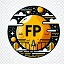 Fenómenos anómalos en conducciones hidráulicas. Cavitación y golpe de ariete.
Fenómenos anómalos en conducciones hidráulicas:
Cavitación: Transformación de líquido a gas y viceversa en tuberías, causada por presión baja.
Golpe de Ariete: Onda de presión generada al cerrar repentinamente una válvula.
Cavitación:
Causas: Aumento de caudal, estrechamiento de tuberías, cambios bruscos de dirección.
Prevención: Tuberías adecuadas, válvulas de control de presión, evitar cambios bruscos de caudal.
Golpe de Ariete:
Prevención: Válvulas de cierre lento, válvulas de alivio de presión, dispositivos de amortiguación de presión.
Identificación de sistemas y componentes de centrales hidroeléctricas:
Turbina, disposición turbina-generador, sistema de control de turbina, sistema de refrigeración, sistema de lubricación, generación eléctrica, transmisión eléctrica.
www.todofp.pro